VIII. Kinematical Theory of Diffraction
8-1. Total Scattering Amplitude
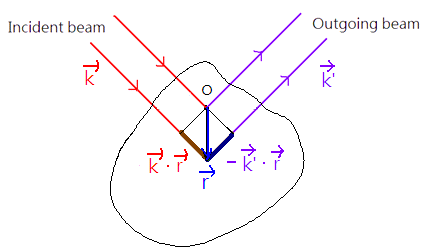 The path difference
between beams
scattered from the
volume element
apart  is
The amplitude of the wave scattered from a
volume element is proportional to the local
electron concentration         !   Why?
Total scattering amplitude F
Define
: periodic function in a crystal
A periodic function can be expanded by
Fourier series!
Any criteria to expand it?
Crystal: periodic
Physical properties function of a crystal
Crystal translation vector
Periodic function  Exponential Fourier Series
u, v, w: integer
Translation vectors of the original crystal lattice
for all
h, k, l: integer
If
Vectors of the reciprocal lattice
always integer
Therefore,     is not arbitrary!     is reciprocal
lattice, i.e.
(i) when
;
(ii) when
For an infinite crystal
Therefore, diffraction occurs at
The total scattering amplitude F
structure factor
For a unit cell, total electron concentration at
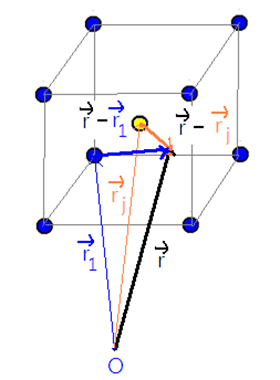 due to all atoms in the unit cell
atomic form factor
The scattering amplitude is then expressed as
8-2. Atomic form factor calculation
The meaning of form factor is equivalent
to the total charge of an atom, which can be
obtained by a direct calculation.
With the integral extended over the electron
concentration associated with a single
atom, set the origin at the atom
Spherical integration dV = dr(rd) (rsind)
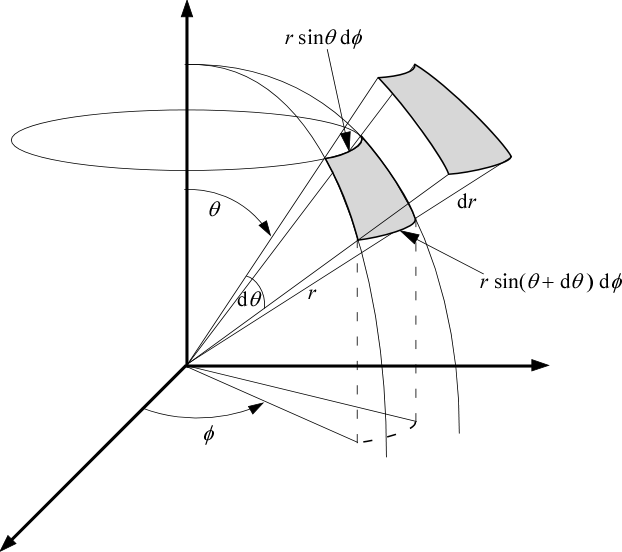 r: 0 - 
: 0 - 
: 0 - 2
http://pleasemakeanote.blogspot.tw/2010/02/9-derivation-of-continuity-equation-in.html
= 2

assume
(chapter 7)
depends on G
When
total number of
electron in an atom
Tabulated
Function of element and diffracted angle
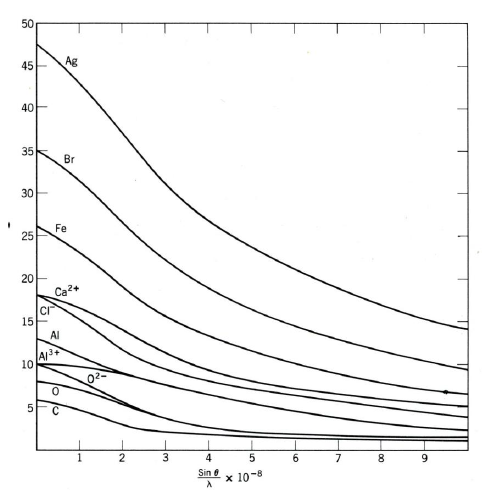 Example:
Si, 400 diffraction peak, with Cu K (0.1542 nm)
0
0.1
0.2
0.3
0.4
0.5
0.6
14.0
12.16
9.67
8.22
7.20
6.24
5.31
or
8-3. Structure Factor Calculation
(a) Primitive cell
     1 atoms/unit cell;
     000 and 100, 010, 001, 110, 101, 011, 111:
     equipoints of rank 1; Choose any one will have
     the same result!
for all hkl
(b) Base centered cell  
      2 atoms/unit cell;
      000 and 100, 010, 001, 110, 101, 011, 111:
      equipoints of rank 1;
      ½ ½ 0, ½ ½ 1 : equipoints of rank 1;
      Two points chosen: 000 and ½ ½ 0.
If h , k is unmixed or h + k is even
If h , k is mixed or h + k is odd
The meaning of the reflection condition
(reflection rule)
Suppose that we have a square lattice
(a) Primitive unit cell：one atom at [00]
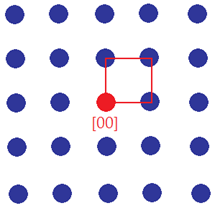 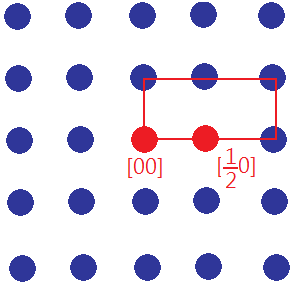 If h is even
If h is odd
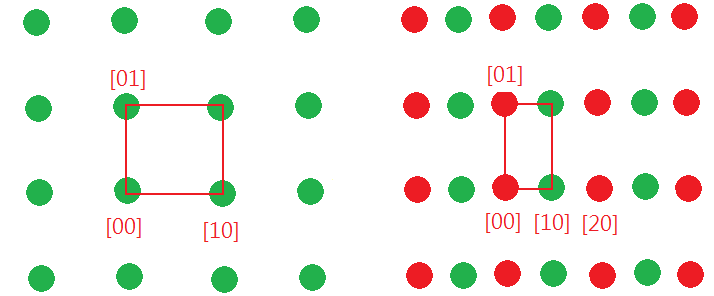 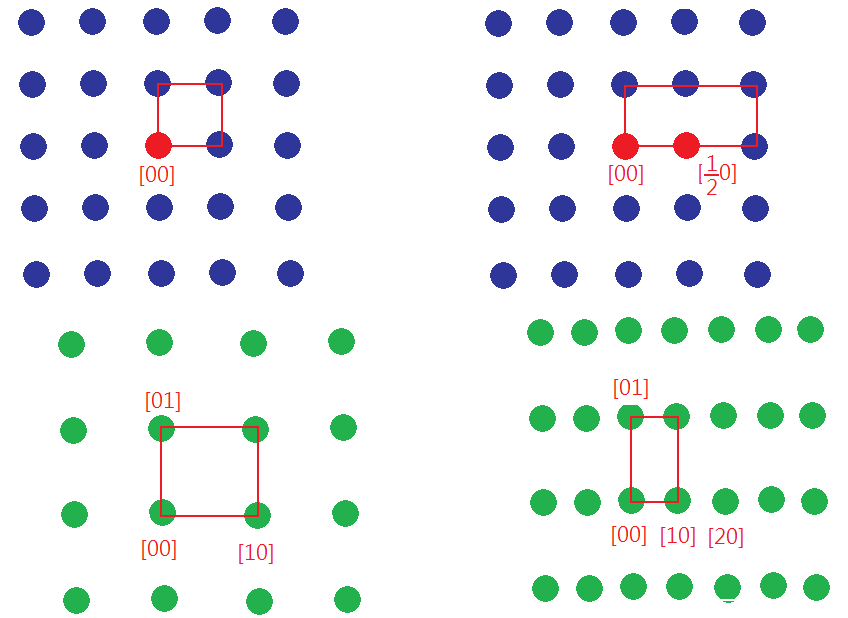 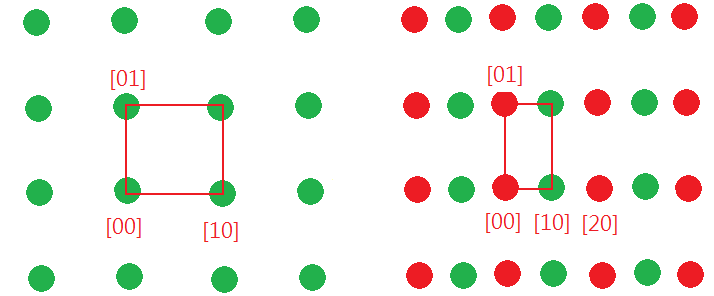 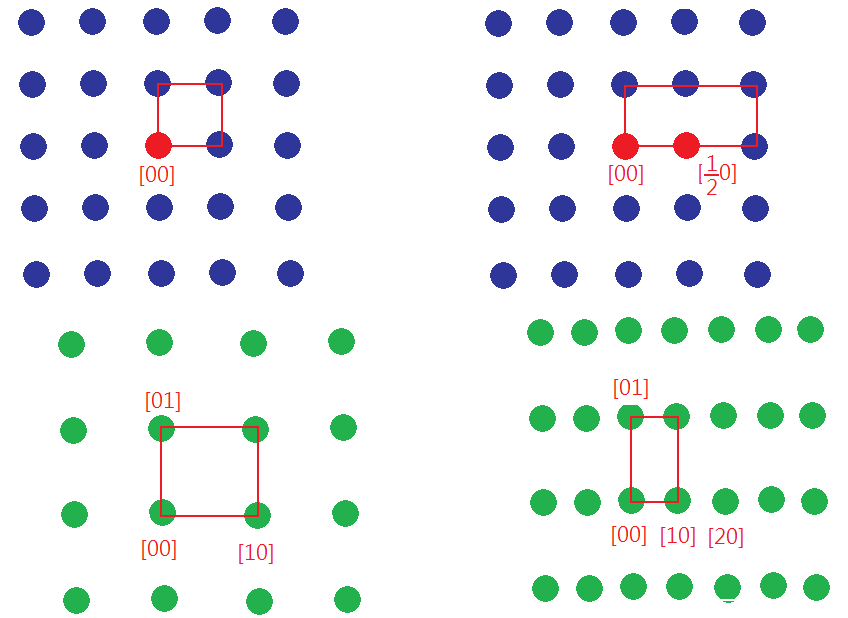 The reflection conditions remove the lattice
points [odd, 0] in the reciprocal lattice.
Therefore, the meaning of the reflection rule is
to remove the additional lattice points due to the
selection of unit cell.
 
After the substraction, the reciprocal lattice
structures derived from both cases (primitive
unit cell and unit cell) become the same.
(c) Body centered cell  
   2 atoms/unit cell;
   000 and 100, 010, 001, 110, 101, 011, 111:
   equipoints of rank 1;
   ½ ½ ½: equipoints of rank 1;
   Two points to choose: 000 and ½ ½ ½.
If h + k + l is even
If h + k + l is odd
(d) Face centered cell  
      4 atoms/unit cell;
      000 and 100, 010, 001, 110, 101, 011, 111:
      equipoints of rank 1;
      ½ ½ 0, ½ 0 ½, 0 ½ ½, ½ ½ 1, ½ 1 ½, 1 ½ ½: :
      equipoints of rank 3;
      Four points chosen: 000, ½½0, ½0½, 0½½
If h, k, l unmixed
If h, k, l mixed
(e) close-packed hexagonal cell 
      2 atoms/unit cell
      8 corner atoms: equipoints of rank 1;
      2/3 1/3 1/2: equipoints of rank 1;
      Choose 000, 2/3 1/3 1/2. (Miller Indices)
2h + k
l
3m
3m
3m1
3m1
odd
even
odd
even
0
1
0.75
0.25
0
4f 2
3f 2
f 2
(f) ZnS: four Zinc and four sulfur atoms per
     unit cell (8 atoms/unit cell)
000 and 100, 010, 001, 110, 101, 011, 111:
equipoints of rank 1; (S atom)
½½0, ½0½, 0½½, ½½1, ½1½, 1½½:
equipoints of rank 3; (S atom)
¼¼¼, ¾¾¼, ¾¼¾, ¼¾¾:equipoints of rank 4; (Zn)
Eight atoms chosen: 000, ½½0, ½0½,
0½½ (the same as FCC), (Say S atom)
¼¼¼, ¾¾¼, ¾¼¾, ¼¾¾ (Say Zn atom)!
Structure factor of face centered cell
h, k, l: mixed 
h, k, l: unmixed 
when h, k, l are all odd
when h, k, l are all even and h + k + l = 4n
when h, k, l are all even and h + k + l  4n
Or
h+k+l : odd
h+k+l :odd multiple of 2.
h+k+l: even multiple of 2
8-4. Shape Effect
For a finite crystal, assuming rectangular
volume
, if
For a particular
where
You should already familiar with the function
of
Chapter 4
Consider
1st min occurs at
i.e.
or
Therefore, for a finite crystal, the diffracted
intensity is finite based on the condition below.
I  0 if
Example: for a very thin sample
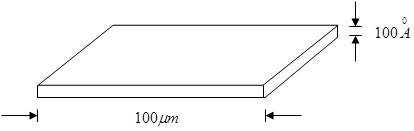 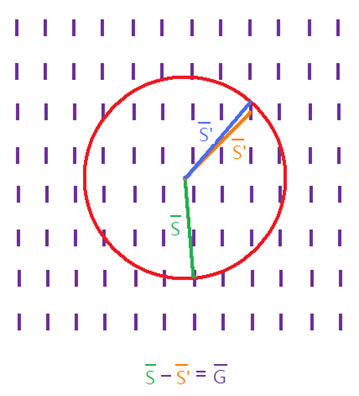 Ewald sphere construction
When
diffraction occurs due
to “shape effect”.